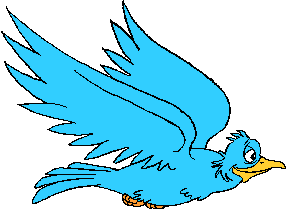 স্বাগতম
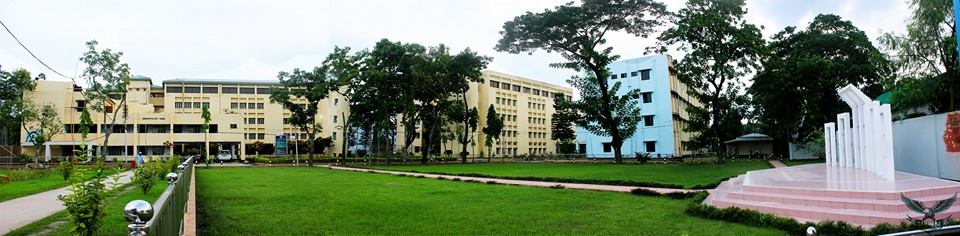 Cantonment Public School And College, Mymensingh.
An Ideal Academy
পরিচিতি
শিক্ষক
পাঠ
শ্রেণী---একাদশ
বিষয়ঃ—যুক্তিবিদ্যা
অধ্যায়ঃ—৫ম
সময়ঃ---৪৫ মিনিট
তারিখঃ—২৮-০২-১৫ইং
মাহবুব আলম আকন্দ
প্রভাষক(যুক্তিবিদ্যা)
ক্যান্টনমেন্ট পাবলিক স্কুল ও কলেজ,মোমেনশাহী।
মোবাইল:- ০১৯১১৯৬৯৬৫০,০১৬১১৯৬৯৬৫০
Email:- alamakand@yahoo.com
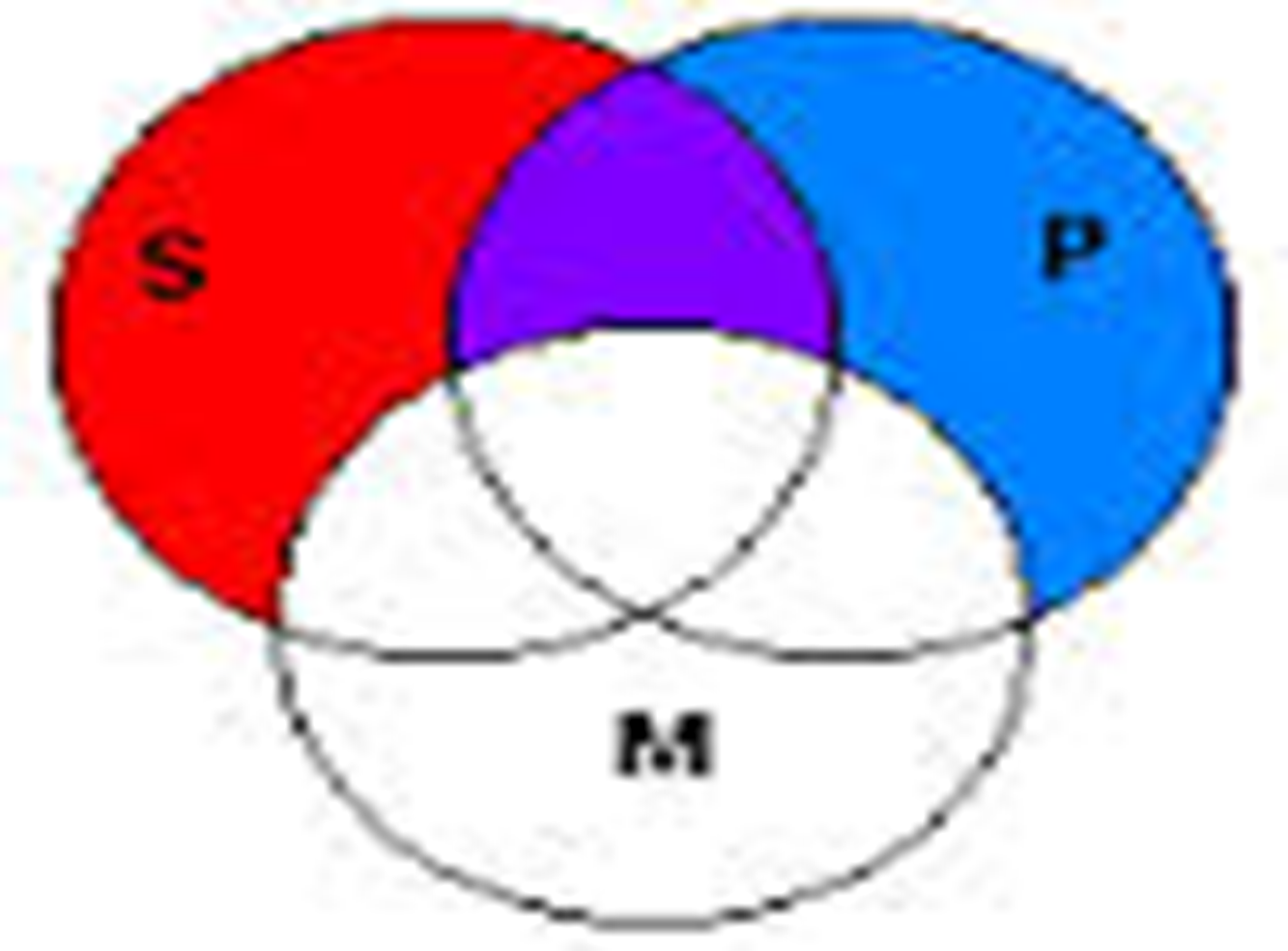 সহানুমানের গঠন
বাক্য সম্পর্কে জানতে পারবে।
মূলবাক্য--- সব পাখী হয় দ্বিপদ মূলবাক্য---- সব বক হয় পাখী       অনুমিত বাক্য--- সব বক হয় দ্বিপদ
১  নং
সব পাখী হয় দ্বিপদ------আশ্রয়বাক্য
সব বক হয় পাখী--------আশ্রয় বাক্য
সব বক দ্বিপদ--------    সিদ্ধান্ত।,
২  নং --
পদ সম্পর্কে জানতে হবে।
একটি সহানুমানে তিনটি পদ থাকে।  যেমনঃ-  নিচে
পদের অবস্থান  সম্পর্কে জানতে পারবে।
পদের সাংকেতিক নাম জানবে।
সহনুমানের  একটি সাংকেতিক উদাহরণ নীচের চিএে
সাধ্যপদের প্রতিক -----  P
পক্ষপদের প্রতিক -----S
মধ্যপদের  প্রতিক ----M
মধ্যপদের অবস্থান।
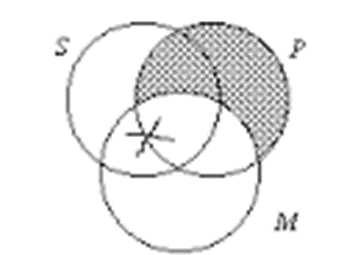 সাধ্যপদের অবস্থান।
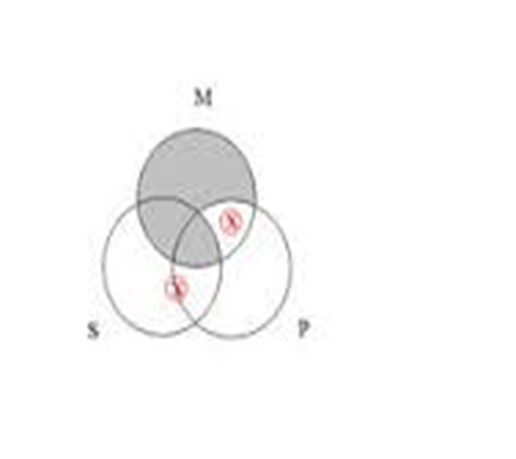 M—মধ্যপদ—ঘটক হিসেবে কাজ করবে।
বর পক্ষ --- P--- সাধ্যপদ
বরের বাড়ী।
মধ্যপদের কাজ
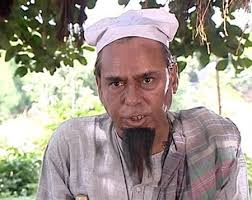 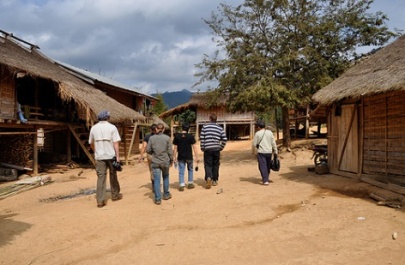 M—মধ্যপদ---ঘটক হিসেবে কাজ করবে
ঘটকের বাড়ী।।
কনে পক্ষ----S--  পক্ষপদ
  কনের বাড়ী
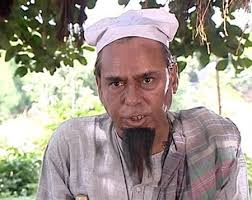 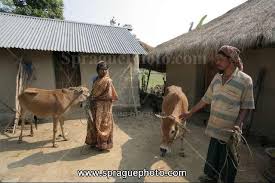 কনে পক্ষ ---S  -- পক্ষপদ  -নিচে –কনের বাড়ী
বরপক্ষ    - P –সাধ্যপদ- নিচে বরের বাড়ী।
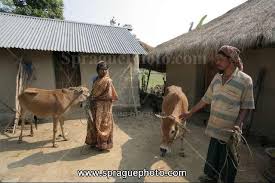 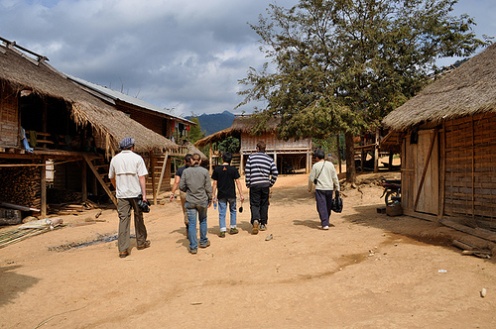 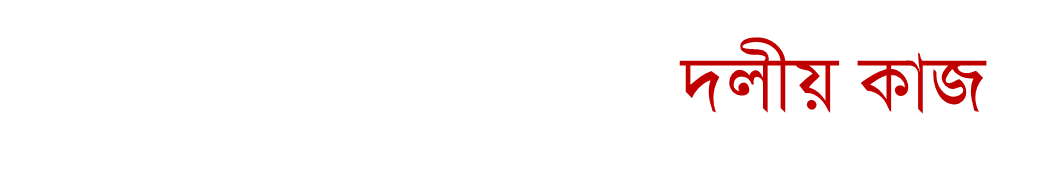 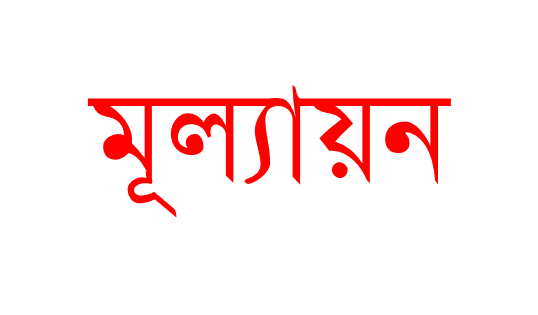 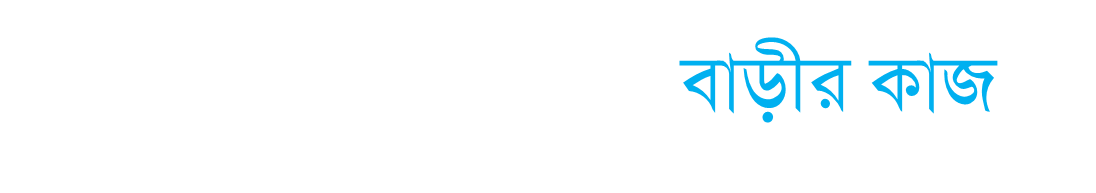 ধন্যবাদ সবাইকে
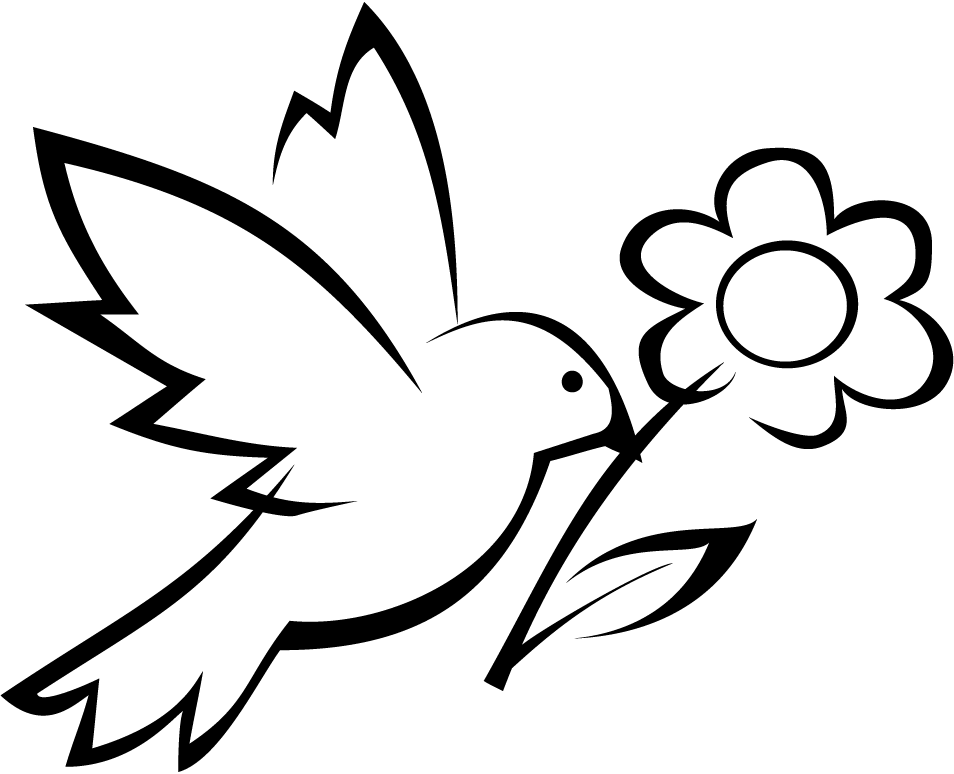